Security Protocol ProjectGeneric Feedback
Cristian Daniele & Erik Poll
Digital Security
Radboud University Nijmegen
1
Lifecycle changes
Lifecycle changes can happen by
an explicit action, 
            eg. setting some boolean field to false or a byte field to ISSUED  
something that happens implicitly, 
            eg. a certificate expiring

Mention any actions to change the lifecycle as explicit steps in your protocols
If some lifecycle state (eg. end-of-life) or transition (e.g. unblocking) is not mentioned in any protocol, that is suspicious
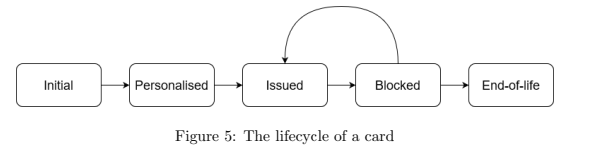 2
Explicit lifecycle state transitions
Eg. in










good to add explicit state change
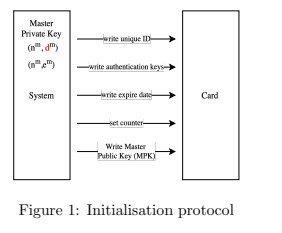 state := ISSUED
3
Good to also make other actions explicit
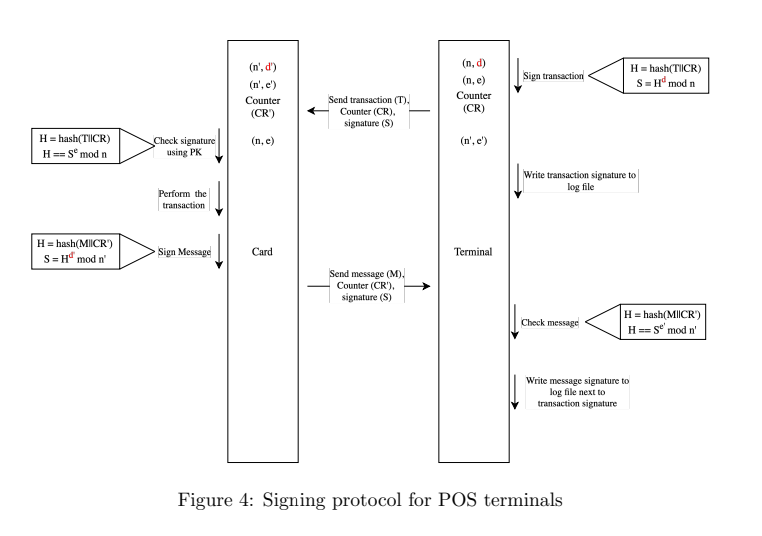 balance =
balance – T
POS displays “paid”
4
Spot the security flaw
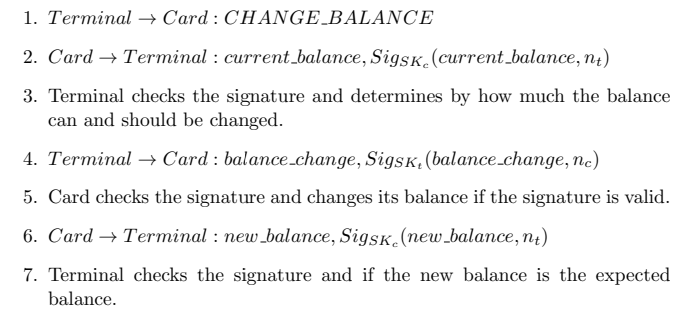 Message 4 includes a nonce nc  exchanged in mutual authentication phase.
This ensures ‘freshness’ of the message / ties it to the current session.
But.... it can be replayed within the same session!
Solutions?
Card could set a Boolean flag and refuse a second CHANGE_BALANCE OPERATION or 
Card could change (e.g. increment) the value of nc
Good to include such actions as explicit steps
5
Spot the potential security flaw with step 6
A MitM attacker could replay message 2 as message 6.
Including more information in the signature to distinguish message 2  and 6 would prevent this. Ideally, all signed messages have unambiguous meanings and can never be reused in the wrong place.
Also, what happens if we do a card tear before step 6?
Card tears messing with things are unavoidable, but check their security impact!
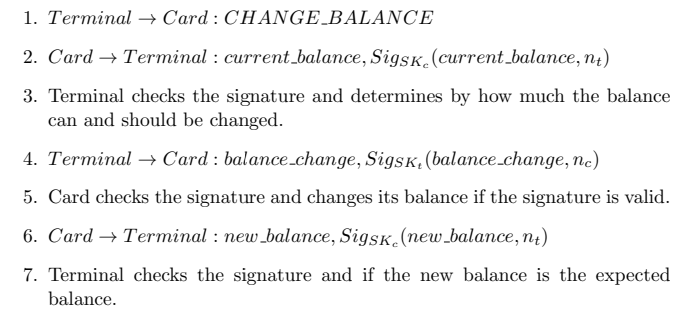 6
Generic improvement: sign everything
Instead of just signing   
                          balance_change, nc     
the protocol becomes more robust if we include signature over
                         BALANCE_CHANGE,  current_balance, nc 

where BALANCE_CHANGE  is some constant byte for this specific  message/operation
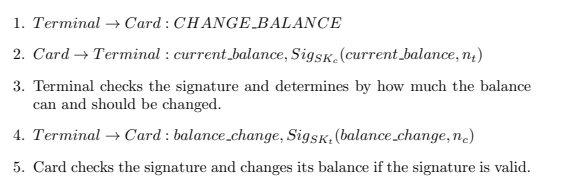 7
WHAT vs HOW
Clearly separate 
the security requirement (WHAT)
the way in which that requirement is ensures (HOW)





If you don’t, it is easy for two to get mixed and for design decisions to become implicit. 
Eg why not use a counter instead of random number?  Or maybe the terminal sends more data, including a nonce, that is signed (rather than encrypted)?
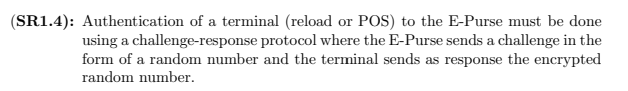 8
Use case: lost or stolen cards
What happens if cards get stolen or lost?

Reporting a card as stolen or lost would be a separate use case

Decision not to have procedure for this deserves to be explicitly stated & motivated.
9
Blocking cards
‘Blocking a card’ can be an overloaded term, as it may mean  
blocking a card itself 
e.g. setting a EEPROM state flag on the card to BLOCKED
blocking a card in the back-end
         e.g. setting some flag in the back-end database

You may have either or both forms of blocking.
10
Spotting protocol flaws
Authentication MUST use some form of challenge-response
Just exchanging & certificates is not enough!
The challenge has to be a nonce,                                                   which can be a random number OR a counter

Double-check that message that triggers the actual transaction cannot be replayed within a transaction

Beware of unauthenticated responses                                                   eg a card or terminal  saying OK
11
Spotting protocol flaws/improvements
If you have a session key, it is dangerous to let only one party decide the session key	
Better - or necessary – to let both parties contribute randomness

MACing or signing data with long-term (private) key                       provides a stronger guarantee than MACing with a session  key

If you use encryption in your protocol, double-check if there is a corresponding security requirement about confidentiality 
Unless it is encryption of a nonce for authentication, of course
12
Certificates
A certificate is not a just a signed public key,                 
 it is a signed blob of information that includes  a public key 

     A typical certificate will be
            (id || PubKeyid || expiry-date || type-info || ...)  
      signed by a public master key

      Or, more formally,
             Certid =  SignedPubKeyM(id || PbKid || expiry-date || ...)  
       where
            SignedPK (m)  =  m || EncPK(hash(m))
13
Potential improvement?
Presumably expiry is the same as endoflife

Is there a way to distinguish the certificate of a smartcard and the certificate of  terminal?
Could an attacker steal a certificate and private key from a terminal and use that info make a fake card, or vice versa?
You could use different ranges of IDs for cards & terminals, but clearer to include an explicit byte field in the certificate to indicate a type
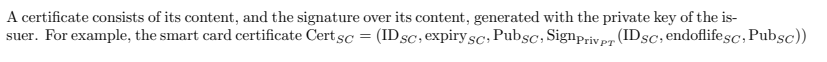 14
IDs
If a card (or terminal) has its own keypair,                                       then you can use public keys to identify that card.

But it is much cleaner to give cards and terminals unique identifier cid and tid  as well as own keypairs
You might want to have customer-id’s and card-id’s
15
Defense in Depth
What if...?   one of your security assumptions is broken
Would you be able to detect it if
a malicious insider issues loads of cards?
a malicious POS operator gives away free points or             redeems non-existent points?
a malicious shop owner claims too much money, eg by duplicating transactions?
a card is cloned? 
key material from a terminal leaks?
a terminal is hacked to compromise its behaviour? 
...
Logging & procedures to inspect logs can help
16
Stylistic advice
17
Avoid duplication
Duplication is bad in code, but also in text, 
so avoid it in your report
when describing protocols, giving definitions,  discussing attacker models, listing security requirements, ...

It is better to have fewer SRs than many SRs
so avoid duplicating or overlapping security requirements
18
Notation
Be aware of the difference between 
constants, e.g. BLOCKED , OK OR, CHANGE_BALANCE
program variables, e.g. state
meta-variables  for values  used in protocols                                                      
                        e.g. amount , card_id , terminal_id ,  or PIN_guess
 Different fonts & capitalisation can help to distinguish them

Be aware of different meanings of = which include 
mathematical definitions 
       EncSign K1,K2 (m)   =def   EncK1(m) || EncK2(hash(m))
assignments in code 
      state := PERSONALISED
19
Notation
Introduce convenient  mathematical functions & notation 
      Eg
m  = EncryptK (amount  || card_id  || nonce )
(amount, cid, time) = DecryptK (payload)
m2 = DecryptAndCheckSignatureK1,K2 (m1) ; abort if signature incorrect

Numbering steps in protocols can be useful
also when you start coding
20